ADVANCED TOPICS
IN INFORMATION RETRIEVAL AND WEB SEARCH
Lecture 5:
Language Model-based IR


Dr. SM Vahidipour vahidipour@kashanu.ac.ir
Outline
Language modeling
Language models for IR
Smoothing
Alternative  models
Comparison  with traditional models
2
Language Model
Probability distribution over strings of text
How likely  is a given  string (observation)  in a given  “language”?
Context-dependent!
Can also be regarded as a probabilistic  mechanism for “generating” text, thus also called a “generative” model

Example:
p1 = P(“a quick brown dog”)
p2 = P(“dog quick a brown”)
p3 = P(“быстрая brown dog”)
p4 = P(“быстрая собака”)
=> in English:  p1 > p2 > p3 > p4  (... depends on what “language” we are modeling)
3
LM Usages
Quantify the uncertainties in natural language


Examples
Word prediction
Speech recognition
Text categorization
Information retrieval
4
LM Usages
Example
Word prediction: given that a user types“computational”, how likely would he/she type "linguistics"
as the next word compared to "biology"?
5
LM Usages
Example
Speech recognition: given that we see “John” and “feels”, how likely will we see “happy” as
opposed to “habit” as the next word?
John feels happy
=>
John feels habit
6
LM Usages
Example
Text categorization: given that we observe “baseball” three times and “game”  once in a news article, how likely is it about “sports”?
7
LM Usages
Example
Information retrieval: given that a user is interested in sports news, how likely would the user use  “baseball” in a query?
8
Outline
Language modeling
Language models for IR
Smoothing
Alternative  models
Comparison  with traditional models
9
Main Papers
The idea of using language model for IR was originally proposed  in 1998
10
Main Papers
The important initial papers that originated the language modeling approach to IR are:
Ponte, Jay M., and W. Bruce Croft. 1998. A language  modeling  approach to information  retrieval.  In Proc. SIGIR,  pp. 275–281. ACM Press.
Hiemstra, Djoerd. 1998. A linguistically  motivated  probabilistic  model of information  retrieval.  In Proc.
ECDL, volume  1513 of LNCS, pp. 569–584.
Berger, Adam, and John Lafferty. 1999. Information  retrieval as statistical  translation. In Proc. SIGIR,  pp.
222–229. ACM Press.
Miller,  David  R. H., Tim Leek, and Richard M. Schwartz. 1999. A hidden Markov model information retrieval system. In Proc. SIGIR,  pp. 214–221. ACM Press.
Lafferty, John, and Chengxiang  Zhai. 2001. Document language models, query models, and risk
minimization  for information  retrieval.  In Proc. SIGIR,  pp. 111–119. ACM Press.
Chengxiang  Zhai. And Lafferty, John, 2004. A study of smoothing methods for language models applied
to information  retrieval,  ACM Transactions on Information Systems, Vol. 2, Issue 2.
11
Using Language Models in IR
Given a query Q
Rank documents based on P(D|Q)
12
Language Model for IR
Assumption:	a user formulates a query based on an “imaginary relevant document”
If the user is thinking of this doc, how likely would he/she pose this query?
Query generation by sampling  words from doc
13
Language Model for IR
Which doc is Most Likely the “Imaginary Relevant Doc”?
14
Language Model for IR
15
Computing Query Likelihood Probability
16
Computing Query Likelihood Probability
This is equivalent to:
17
Multinomial vs Multiple-bernoulli
Multinomial model
Predominant model
Fundamental event: what is the identity of the i’th query token?
Observation is a sequence of events, one for each query token
18
Multinomial vs Multiple-bernoulli
Multiple-bernoulli  model
Original model
Fundamental event: does the word w occur in the query?
Observation is a vector of binary events, one for each possible word
19
Parameter Estimation
20
Higher Order LM
Unigram model assumes word independence
Cannot capture surface form: P(“brown dog”) == P(“dog brown”)


Higher-order models
N-grams
Skip n-grams
Dependency relations
21
Higher Order LM
N-grams: condition  on preceding  words
Skip n-grams:  condition  on previous words but not adjust ones


Dependency  relations: condition  on words with a grammatical relation
22
Bigrams estimation
The maximum likelihood Estimate
23
Bigrams estimation-Example1
D:
<s> I am Sam </s>
<s> Sam I am </s>
<s> I do not like green eggs and ham </s>
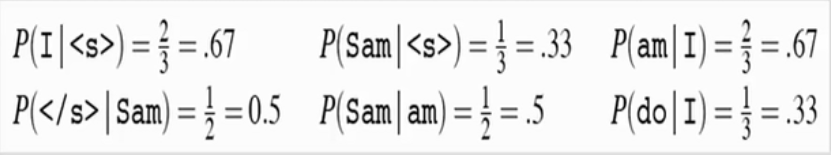 24
[Speaker Notes: Ham همبرگر]
Bigrams estimation-Example 11
Doc: Berkeley restaurant 
can you tell me about any good cantonese restaurants close by
mid priced thai food is what i’m looking for
tell me about chez panisse
can you give me a listing of the kinds of food that are available 
i’m looking for a good place to eat breakfast
when is caffe venezia open during the day 
…
9222 sentences.
25
[Speaker Notes: Ham همبرگر]
Bigrams estimation-Example 11
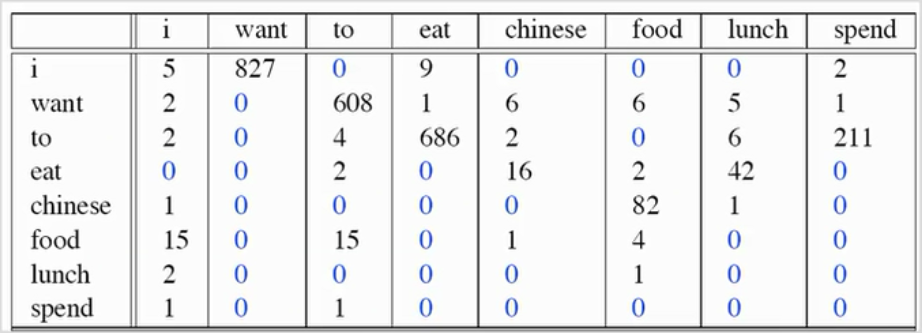 26
[Speaker Notes: Ham همبرگر]
Bigrams estimation-Example 11
Normalize by unigrams
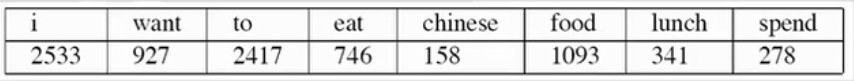 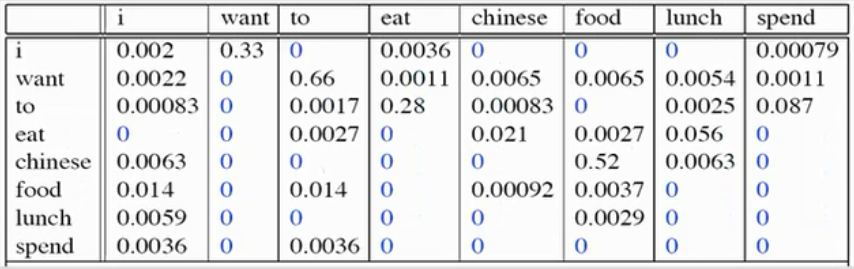 27
[Speaker Notes: Ham همبرگر]
Bigrams estimation-Example 11
P(<s> I want English food </s>)

P(I|<s>)
× P(want | I)
× P(English | want)
× P(food | English)
× P(</s> | food)
=.000031
28
[Speaker Notes: Ham همبرگر]
Zero Probability Problem
29
Outline
Language modeling
Language models for IR
Smoothing
Alternative  models
Comparison  with traditional models
30
Laplace Smoothing
31
Discounting Methods
	=>
32
Background Probability
Key intuition: A nonoccurring  term is possible  (even though it didn’t occur), . . .
. . . but no more likely than would be expected  by chance in the collection


Problem with all discounting  methods:
Discounting treats unseen words equally (add or subtract ε)
Some words are more frequent than others
33
[Speaker Notes: شهود کلیدی: یک اصطلاح غیرواقعی امکان پذیر است (حتی اگر این اتفاق رخ نداد)
اما به احتمال زیاد در این مجموعه احتمالا بیشتر از انتظار نیست]
Background Probability
34
Interpolation vs. Back off Smoothing
Two possible approaches to smoothing

Interpolation:
Adjust  probabilities  for all events, both seen and unseen
Back-off:
Adjust  probabilities  only for unseen events
Leave non-zero probabilities  as they are
Rescale everything  to sum to one: rescales “seen” probabilities  by a constant


Interpolation tends to work better
And has a cleaner probabilistic  interpretation
35
Jelinek-Mercer Smoothing
Basic interpolation  method
Mixes the probability from the document  with the general collection  frequency  of the
word
Correctly setting λ is very important for good performance
High value of λ: “conjunctive-like” search – tends to retrieve documents containing all query words
Low value of λ: more disjunctive, suitable for long queries
36
Dirichlet Smoothing
Problem with Jelinek-Mercer:
Longer documents provide  better estimates
Could get by with less smoothing


Make smoothing depend on sample size
N is length of sample = document length
μ is a constant
37
Witten-Bell Smoothing
A step further:
Condition  smoothing  on “redundancy” of the example
Long, redundant example requires little  smoothing
Short, sparse example requires a lot of smoothing
Derived by considering the proportion of new events as we walk through example
N is total number of events = document length
V is number of unique events = number of unique terms in doc
38
Smoothing for N-gram Model (Jelinek-Mercer)
Mixes different n-gram probabilities from the document with the general collection frequency
of the word
Unigram:
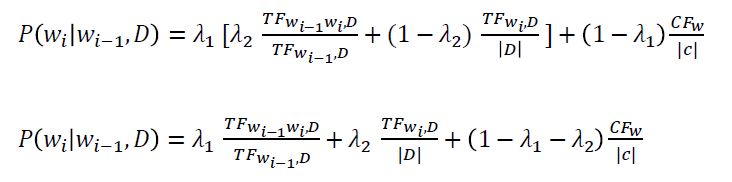 Bigram:
or
39
Smoothing	with Document Clusters (Jelinek-Mercer)
Consider  two background probability:
The cluster which the document belongs to (giving priority to the documents with the same topic)
The general collection
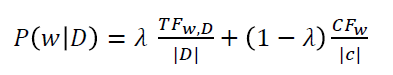 Basic:
Doc-cluster	model:
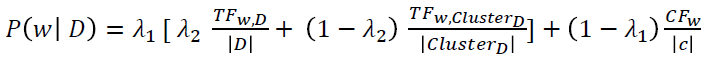 40
Smoothing Parameters
Optimal value of smoothing  parameters varies with different  databases, query sets, etc.
Parameter Tuning
Consider a part of data as held-out section
Tune to optimize retrieval performance on held-out data
41
Smoothing
Use maximum-likelihood  estimator
Count the number of times each word occurs in S, divide by length
Smoothing  to avoid zero frequencies
Discounting methods: add or subtract a constant, redistribute mass
Better: interpolate with background probability of a word
Smoothing  has a role similar to IDF in classical  models
Smoothing  parameters are very important
42
Outline
Language modeling
Language models for IR
Smoothing
Alternative models
Comparison  with traditional models
43
Different LMs Possibilities
Probability of generating  the query text from a document language model
Probability of generating  the document  text from a query language model
Comparing the language models representing the query and document topics
44
Query Likelihood
Standard approach: query-likelihood
Estimate a language model MD  for every document D in the collection
Rank docs by the probability of “generating” the query
Drawbacks:
No notion of relevance in the model: everything is random sampling
User feedback / query expansion not part of the model
Examples of relevant documents cannot help us improve the language model MD
45
Document Likelihood
Flip the direction of the query-likelihood approach
Estimate a language model MQ for the query Q
Rank docs D by the likelihood  of being a random sample from MQ
MQ expected to “predict” a typical relevant document
Drawbacks:
Different doc lengths,  probabilities  not comparable
Much less text available  to estimate a language model based on the query text
The model will be worse estimated
46
Document Likelihood
Try to fix document likelihood:
Bayes’ likelihood that M q was the source, given that we observed D
related to Probability Ranking Principle: P(D|R) / P (D|N)
allows relevance  feedback, query expansion, etc.
can benefit from complex estimation of the query model MQ
47
Model Comparison
Combine advantages of two ranking methods
Estimate a model of both the query MQ and the document MD
Directly compare similarity of the two models
Use Kullback-Leibler (KL) divergence  between	language models as a similarity measure:
48
Model Comparison
KL divergence
an asymmetric  measure originating in information theory
Measures how bad the probability distribution MQ  is at modeling MD
Outperforms both query-likelihood and document-likelihood approaches	(as reported by Lafferty and
Zhai ,2001)


Drawback:
Scores are not comparable across queries (not matter for ad hoc retrieval, but is important in other
applications such as topic tracking)
49
Retrieval with Language Models
Retrieval:
Query likelihood (1)
Document likelihood (2)
Model comparison (3)
50
Popular Choices
Use unigram or bigram models
Use multinomial models
Well-studied, consistent with other fields that use LMs
Use query likelihood  or model comparison  for ranking
KL allows feedback, expansion, etc. through estimation of MQ and MD
Estimation of MQ and MD is a crucial step
Very significant impact on performance (more than other choices)
Key to cross-language, cross-media and other applications
51
Outline
Language modeling
Language models for IR
Smoothing
Alternative  models
Comparison with traditional models
52
Vector Space vs. BM25 vs. LM
BM25/LM: based on probability theory
Vector space: based on similarity
A geometric/linear algebra notion


All models consider	term, document,  and collection  frequency  as well as document
length but in different  ways
53
Vector Space vs. BM25 vs. LM
Term frequency
It is directly used in all three models
LMs: raw term frequency
BM25/Vector space: more complex
54
Vector Space vs. BM25 vs. LM
Length normalization
Vector space: cosine or pivot normalization
LMs: probabilities are inherently length normalized
BM25: tuning parameters for optimizing length normalization
55
Vector Space vs. BM25 vs. LM
Inverse document  frequency
BM25/Vector space use it directly
LMs: mixing term and collection frequencies has an effect similar to IDF
Collection frequency (LMs) vs. document frequency (BM25, vector space)
56
Assumptions in LM
Simplifying  assumption:
Terms are conditionally independent
=> Not true! But works in most cases.


Vector space model make the same assumption
Cleaner statement of assumptions than vector space
Thus, better theoretical foundation than vector space
Moreover, LM has the flexibility of considering term dependency
57
Results of a comparison  of tf-idf with LM by Ponte and Croft (1998)


The language modeling  approach always does better in these experiments . .
58
Questions?
59